Igniting young minds today, for a brighter tomorrow
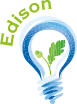 Ready . Respect . Safe

Internet Safety Talk
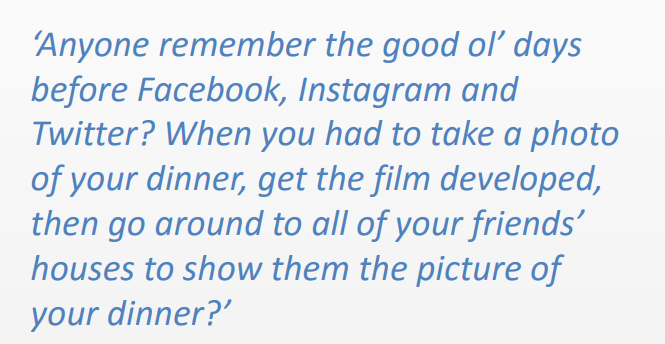 Statistics
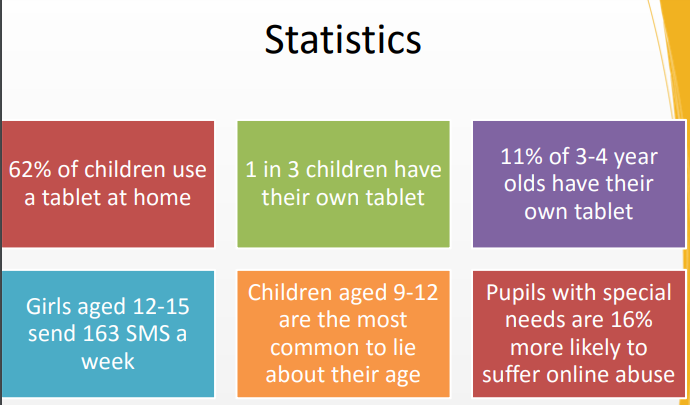 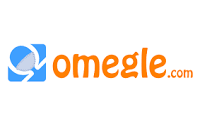 Social Media Platforms
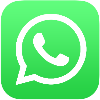 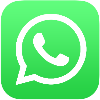 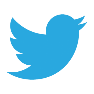 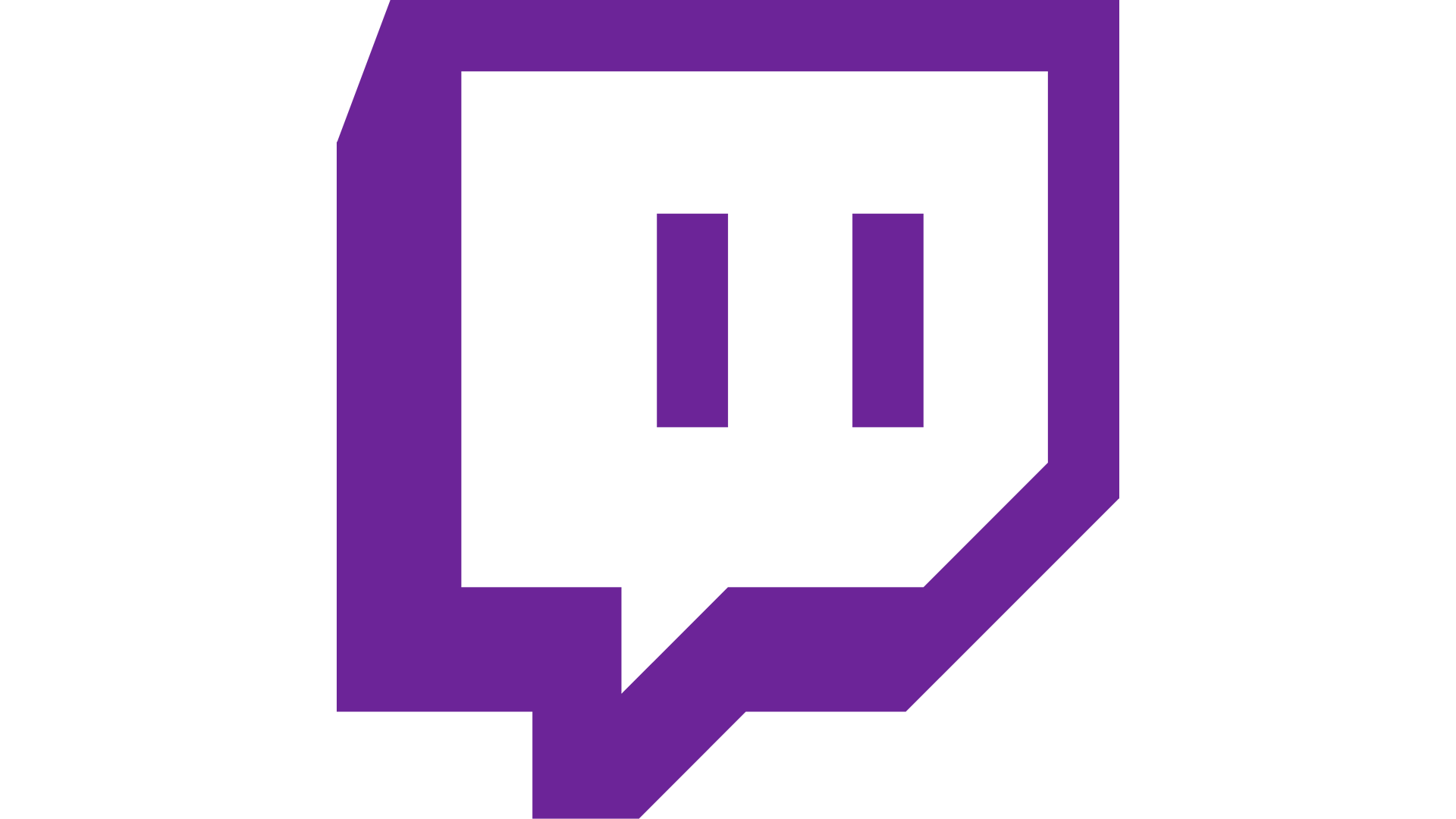 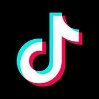 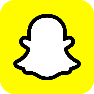 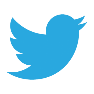 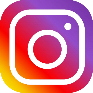 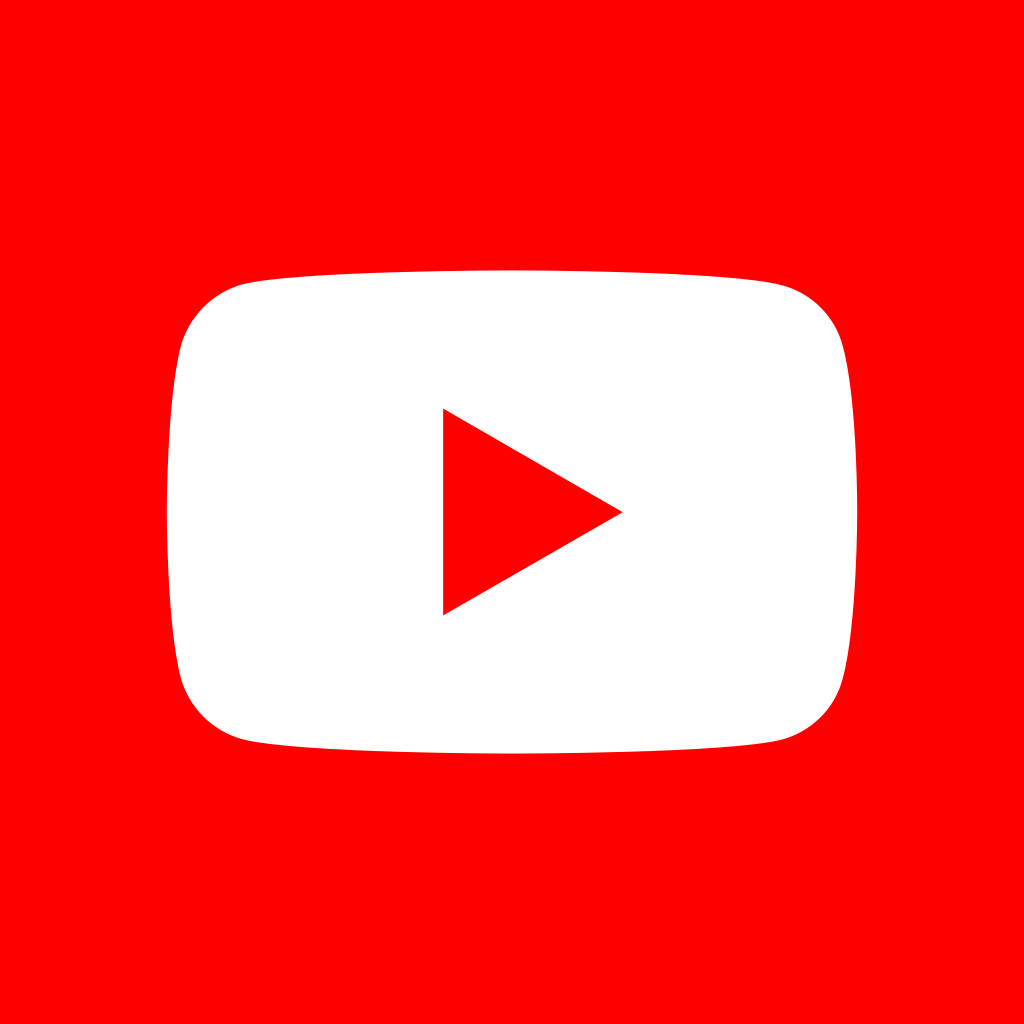 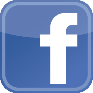 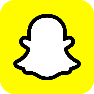 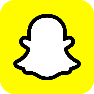 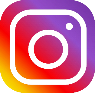 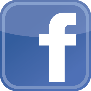 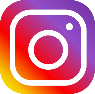 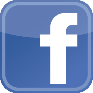 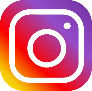 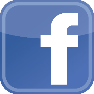 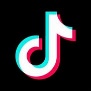 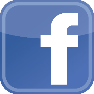 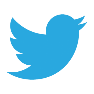 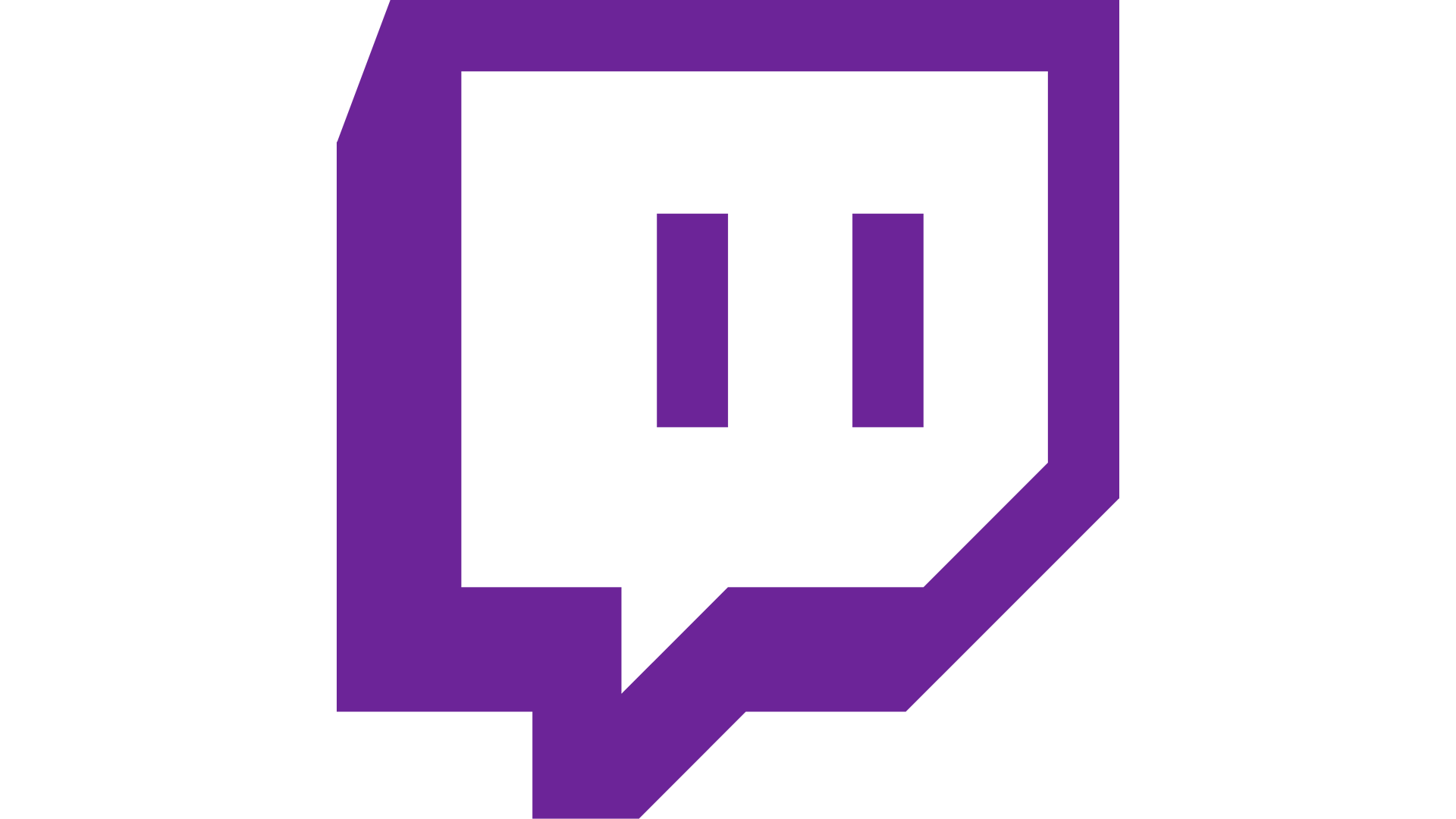 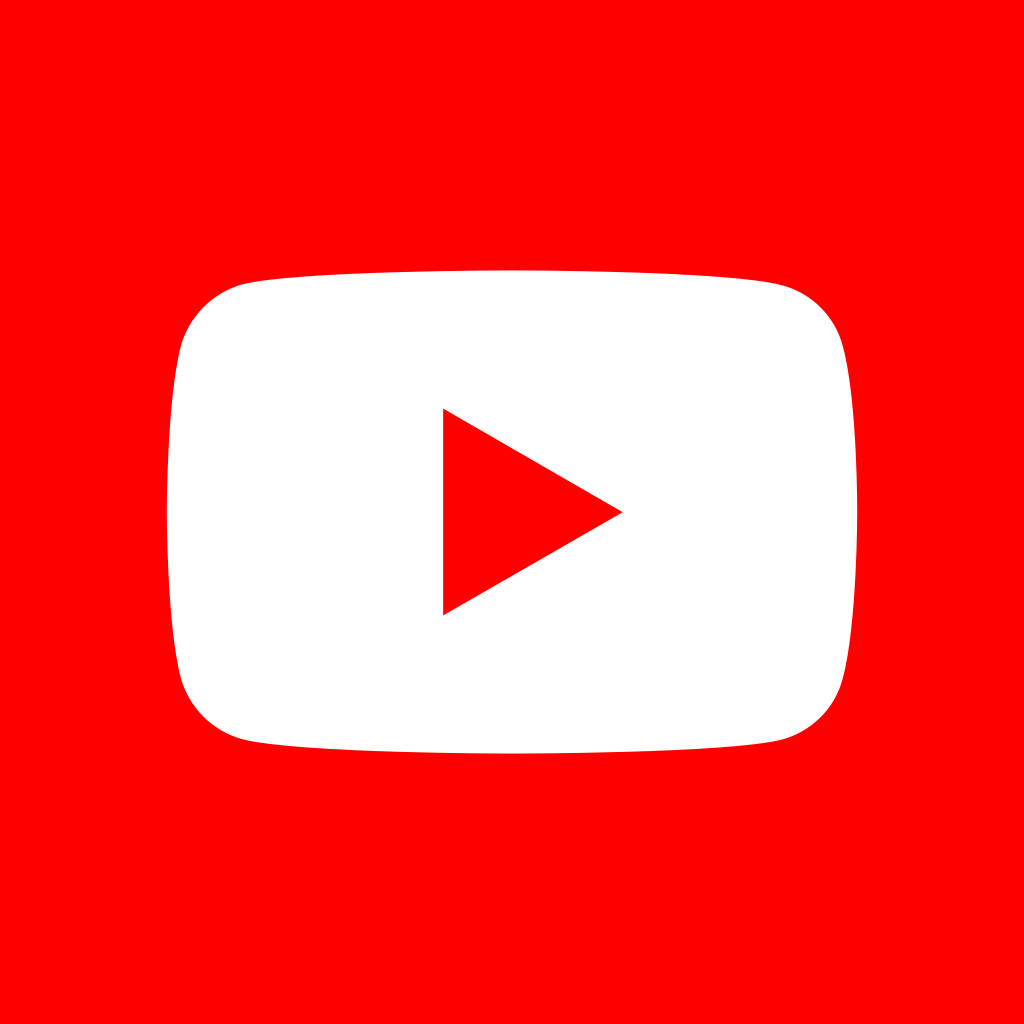 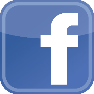 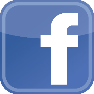 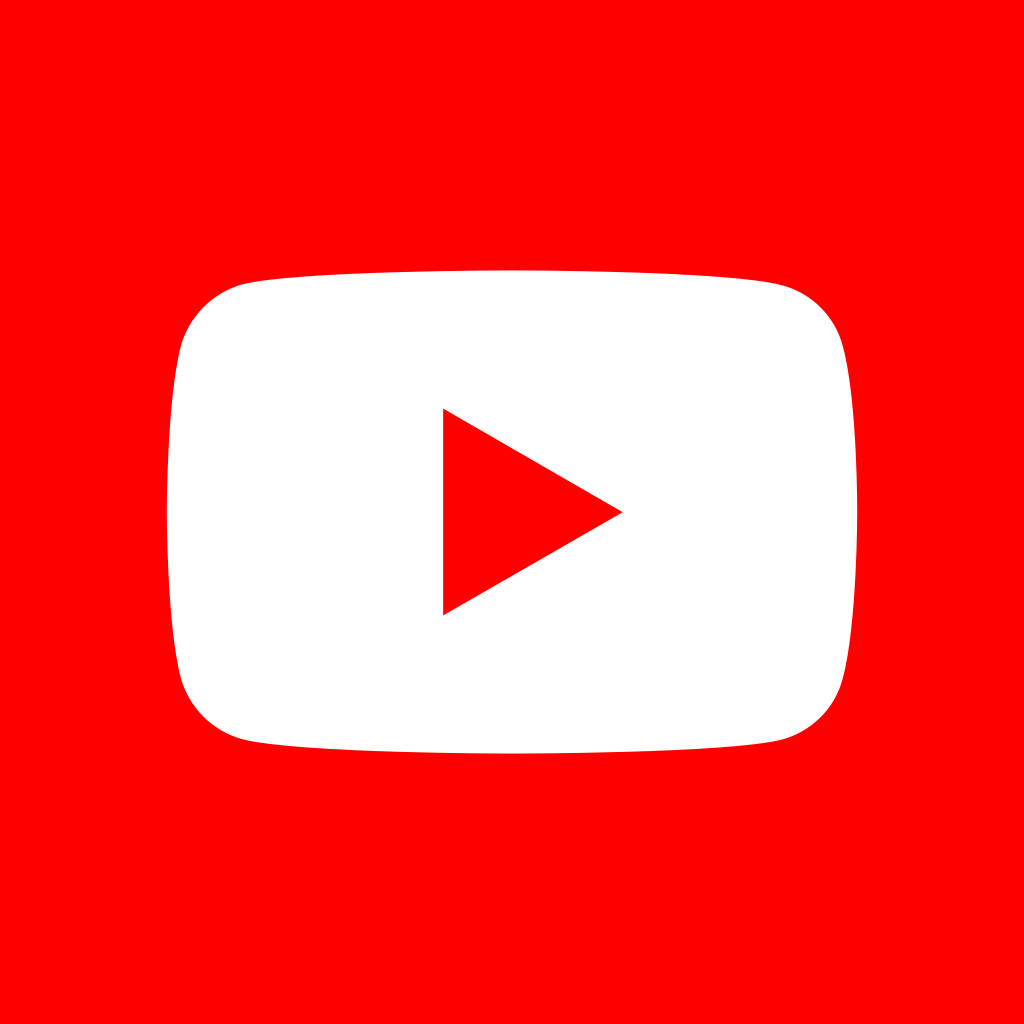 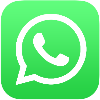 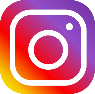 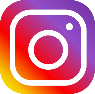 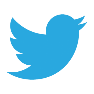 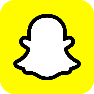 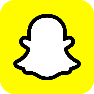 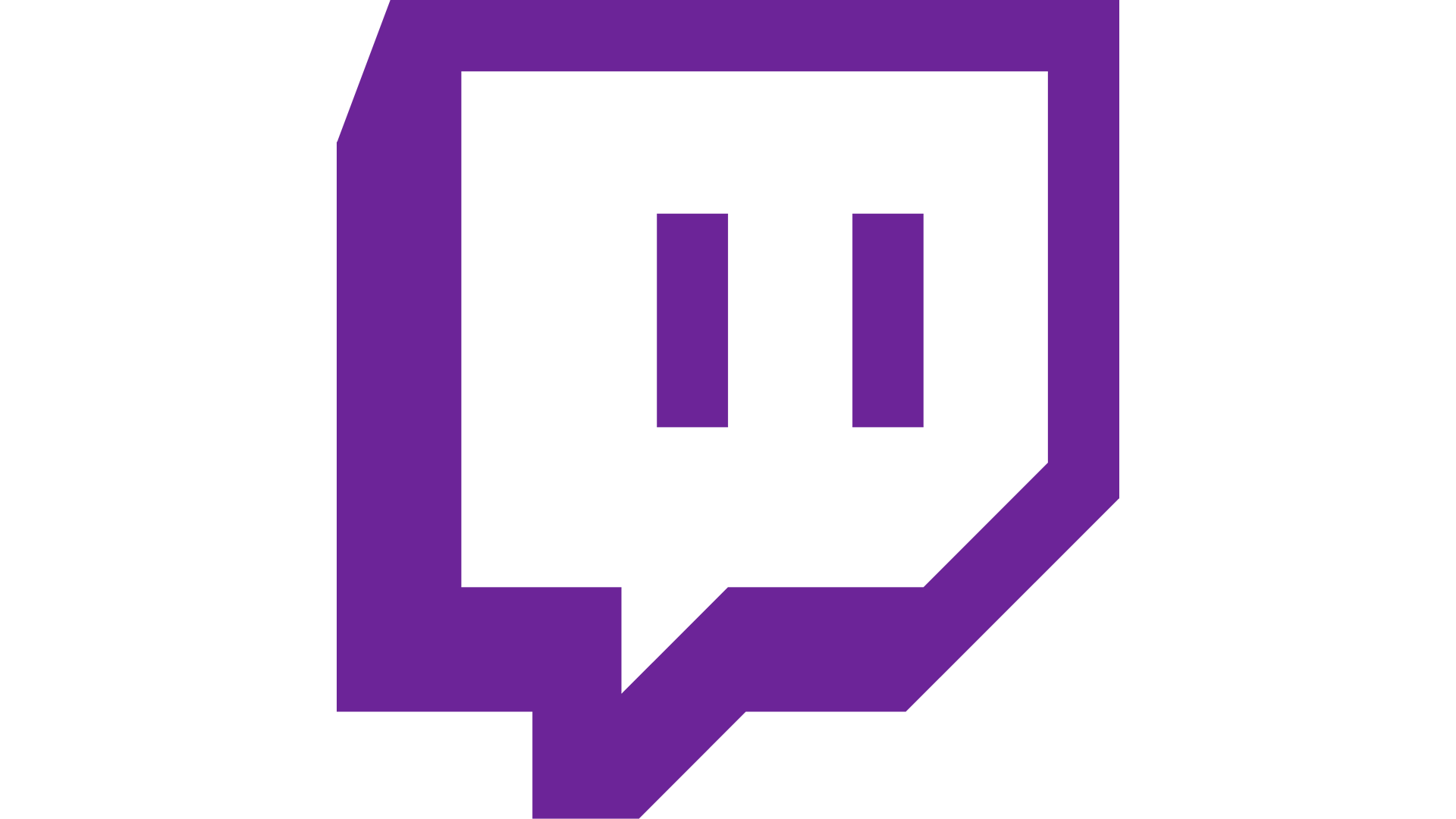 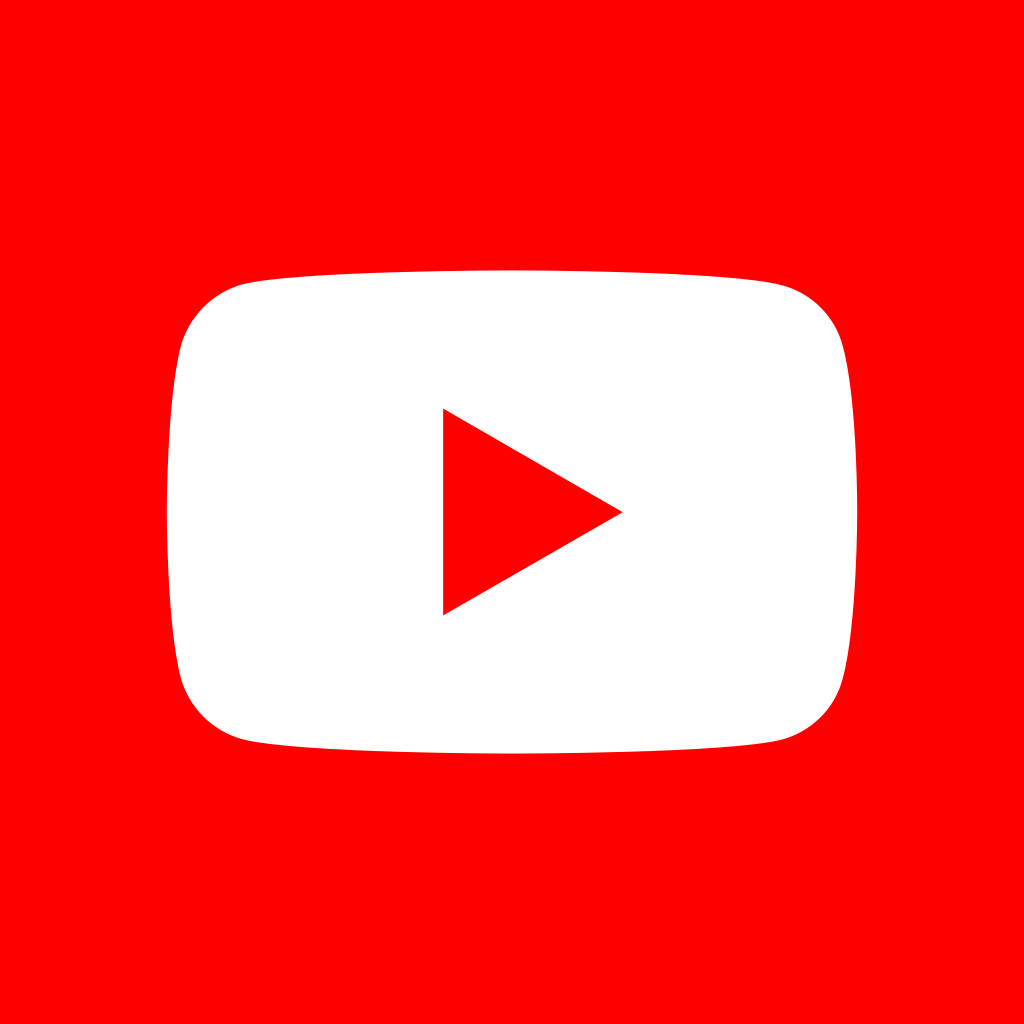 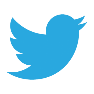 Legal age to using Social media platforms
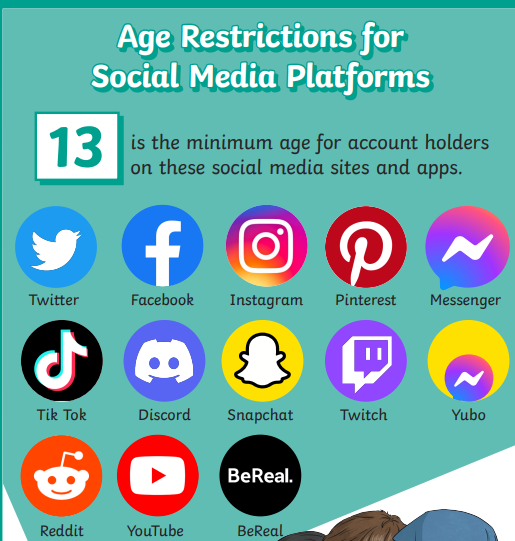 Legal age to using Social media platforms
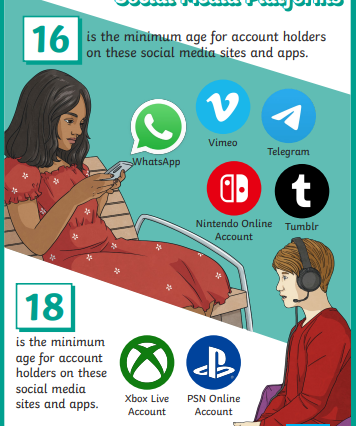 Adults definition of a friend:
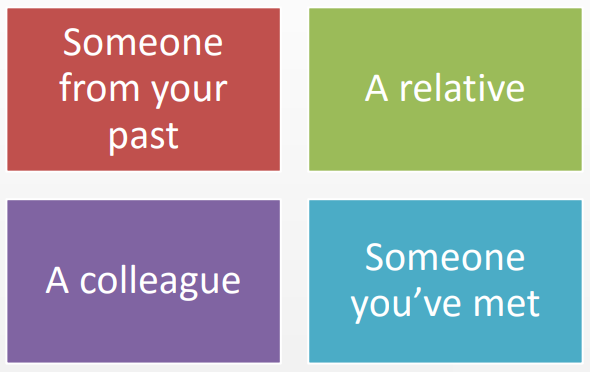 Children’s definition of a friend:
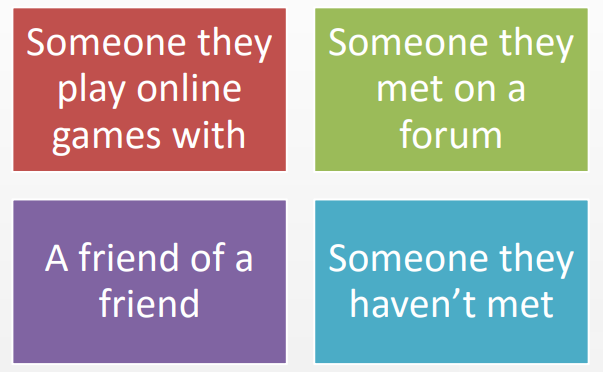 What issues do children face online?
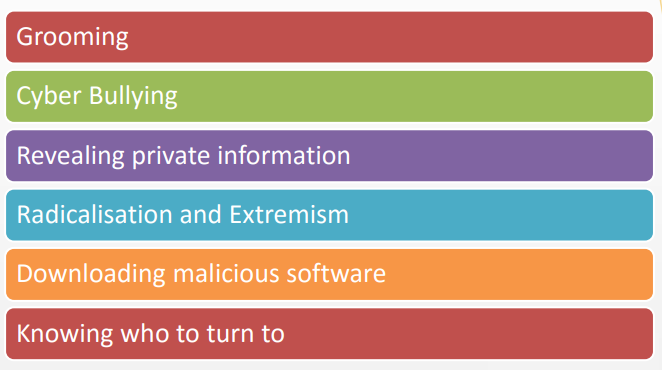 Grooming
Grooming
Grooming
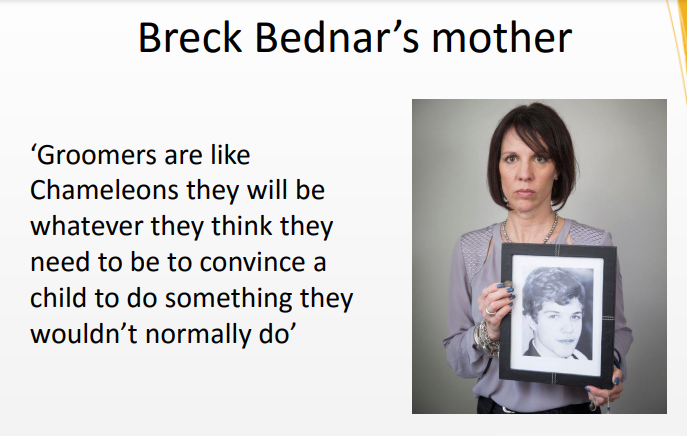 Grooming
Cyber Bullying
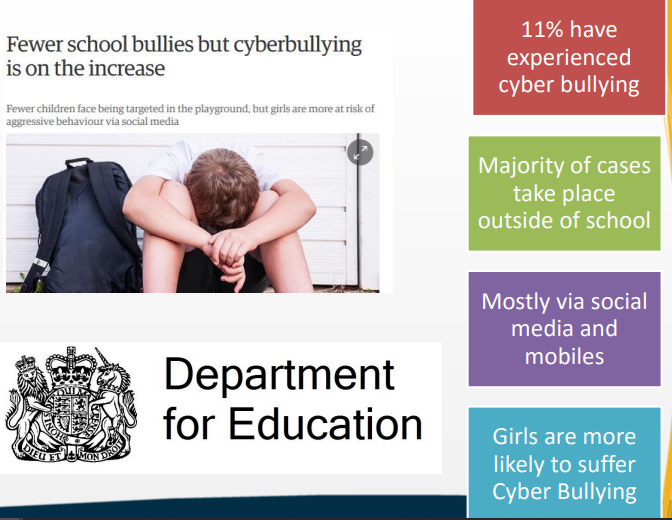 Cyber Bullying
Sexting
Sexting
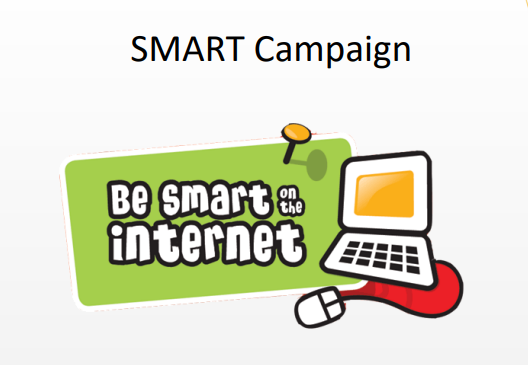 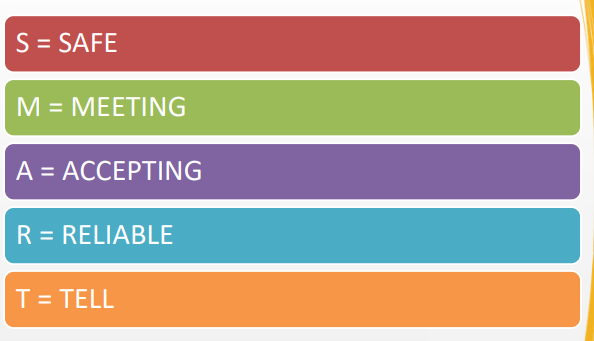 Tips for parents
Tips for parents
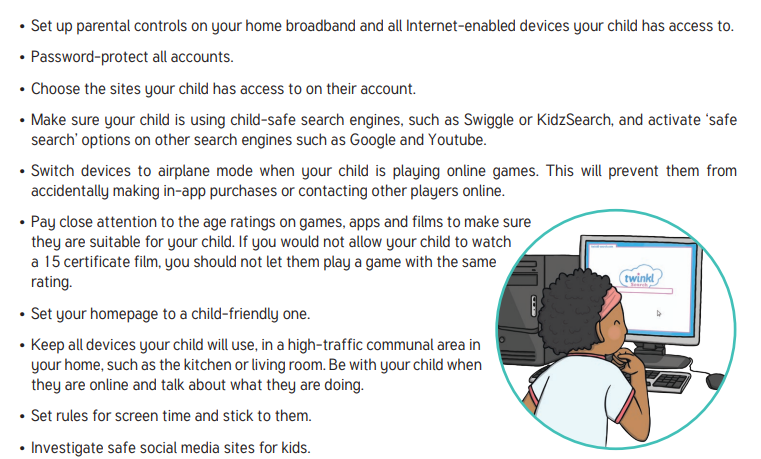 Tips for parents
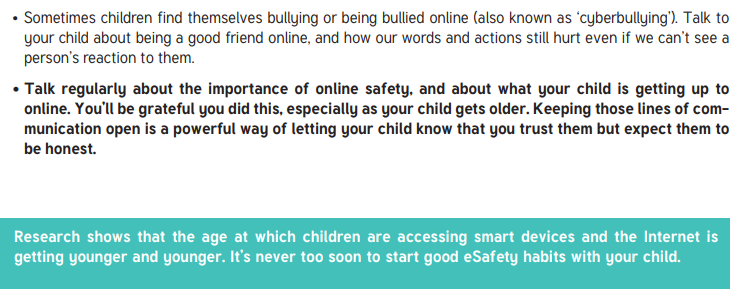 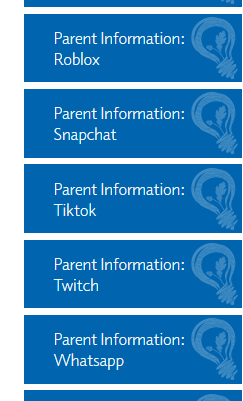 Tips for parents
https://www.edisonprimary.org/curriculum/computing/
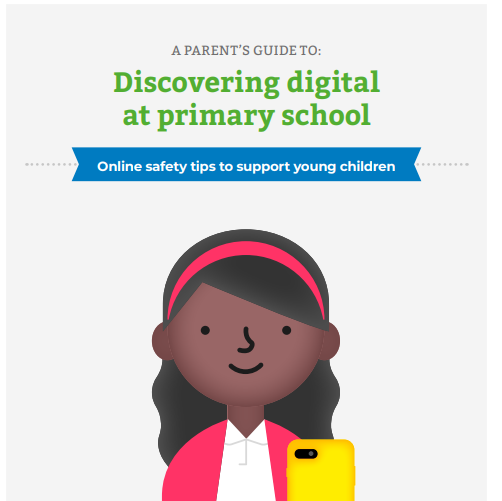